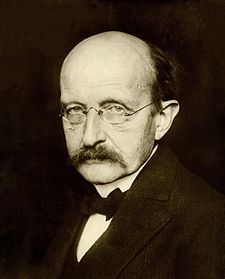 ２学年 化学基礎  授業資料 No.10 ≪ 物理変化と化学変化 ≫
教科書P36（物質の三態）
２年（　）組（　　）席　名前（　　　　　　　　　　　　）
ドイツの物理学者
量子論の創始者
■今日の流れ
マックス　カール　エルンスト
　ルートヴィヒ　プランク
①：物質の状態変化を確認する。
②：物質の三態の特徴を確認する。
③：物理変化と化学変化の違いを確認する。
Max Karl Ernst 
Ludwig Planck
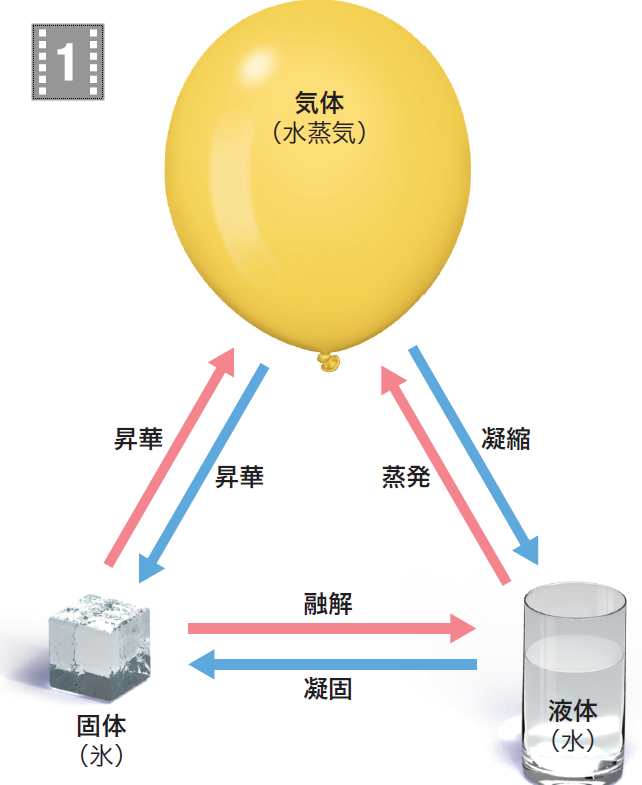 (1858-1947)
■物質の状態変化
⇒
融解　・・・ （　　　　）から（　　　　）に変化すること。
凝固　・・・ （　　　　）から（　　　　）に変化すること。
蒸発　・・・ （　　　　）から（　　　　）に変化すること。
凝縮　・・・ （　　　　）から（　　　　）に変化すること。
昇華　・・・ （　　　　）から（　　　　） あるいは、
　　　　　　　　　　気体から固体に変化すること。
E
D
C
E
A
B
■温度の変化と状態変化
※水に同じ割合で熱を加え続けたときの状態変化を観察する。
この間は温度が変化しない。
⇒（2.　加えた熱は、　　　　　　　　　　　　　　　　　　　　　　　　）
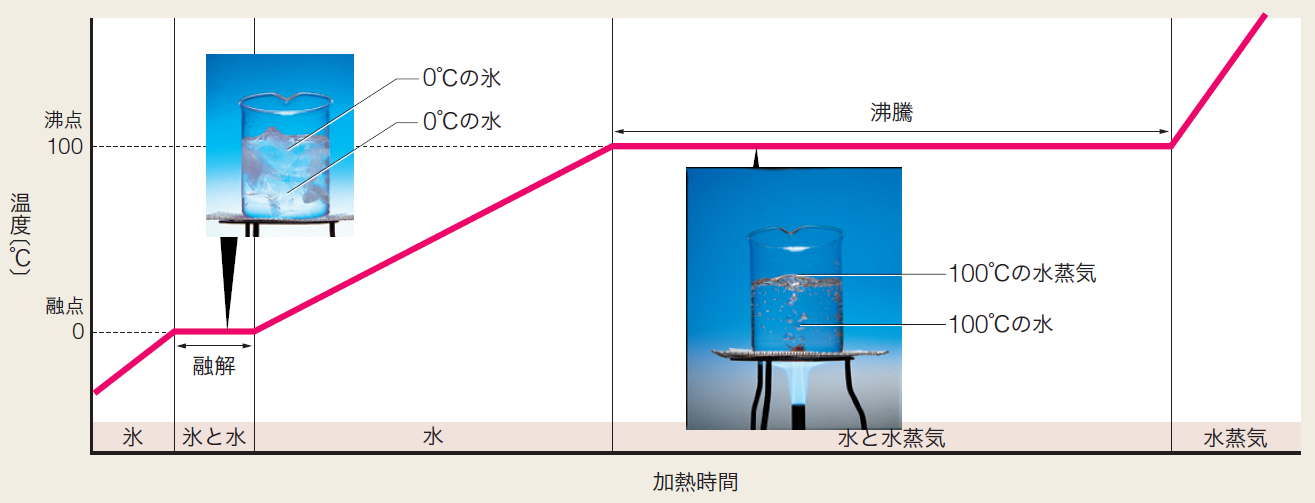 沸騰　（蒸発）
融解
この間は温度が変化しない。
⇒（1.　加えた熱は、　　　　　　　　　　　　　　　　　　　　　　　　　　　　）
（3.　　　　　　）・・・内部からも蒸発が起こる現象のこと
（4.　　　　　　）・・・固体が融解するときの温度のこと
（5.　　　　　　）・・・液体が凝固するときの温度のこと
※純物質では、融点と凝固点は同じである。
（例）　水の凝固点は、（　　　　　）である。
■　物理変化（＝状態変化）　と　化学変化
（6.　　　　　　　　　）・・・物質そのものは変化せず、物質の状態だけが変わる変化のこと。
　（例）氷が溶けて水になる。
（7.　　　　　　　　　）・・・ある物質から別の物質が生じる変化のこと。
　（例）水素と酸素が反応して水が生じる。
練習問題　次の問に答えよ。
問１．次の現象は、融解、凝固、蒸発、凝縮、昇華　の内、どの状態変化に関係するか。
（１）　真冬に湖の水が凍った。　　（２）　暖かい日に洗濯物がよく乾いた。
（３）　冷水を入れたコップの表面に水滴（すいてき）がついた。
（４）　タンスに入れておいた防虫剤（ぼうちゅうざい）がなくなった。
（５）　真夏にチョコレートが融（と）けた
問２．次の変化は、　物理変化　と　化学変化　のどちらであるか。
（１）　水が凝固して氷になった。
（２）　しょう油を灰になるまで加熱した（　しょう油　→　灰　）。
（３）　固体のヨウ素が昇華して紫色の蒸気が充満した。
課題　元素の周期表を見て、原子番号１番（Ｈ）～１０番（Ne）の元素記号を覚えよ。
　　　　※授業の最後に小テストを行います！！
水兵リーベ    僕 の 船
すい へい
ぼく
ふね
□覚え方
印
評価
F
Ne
H
He
Li
Be
B
C
N
O
水素,  ヘリウム,リチウム,ベリリウム,ホウ素,炭素,　窒素,　酸素,フッ素,　ネオン,
元素記号を覚えようパート１
（元素記号が示す原子の名称を記入しよう！）
は、ここに貼り付ける。